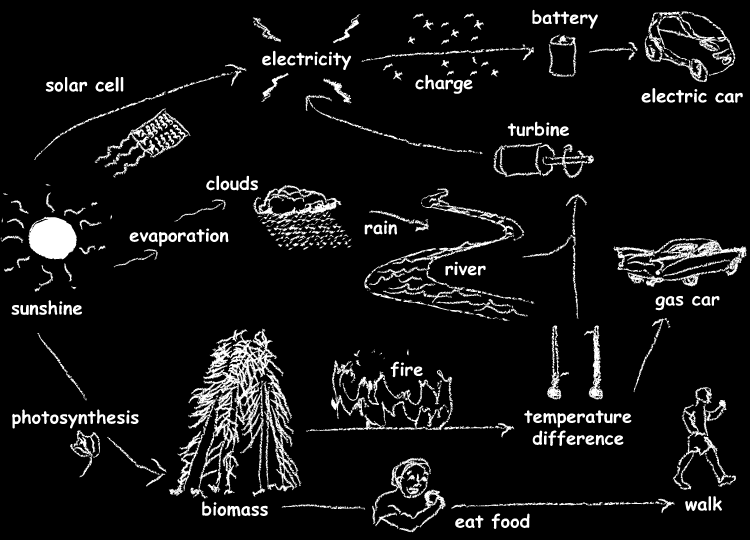 Adaptation as a nonequilibrium paradigm
Shouwen Wang and Lei-Han Tang

Beijing Computational Science Research Center
Hong Kong Baptist University
Philip Nelson: Biological Physics, 2004
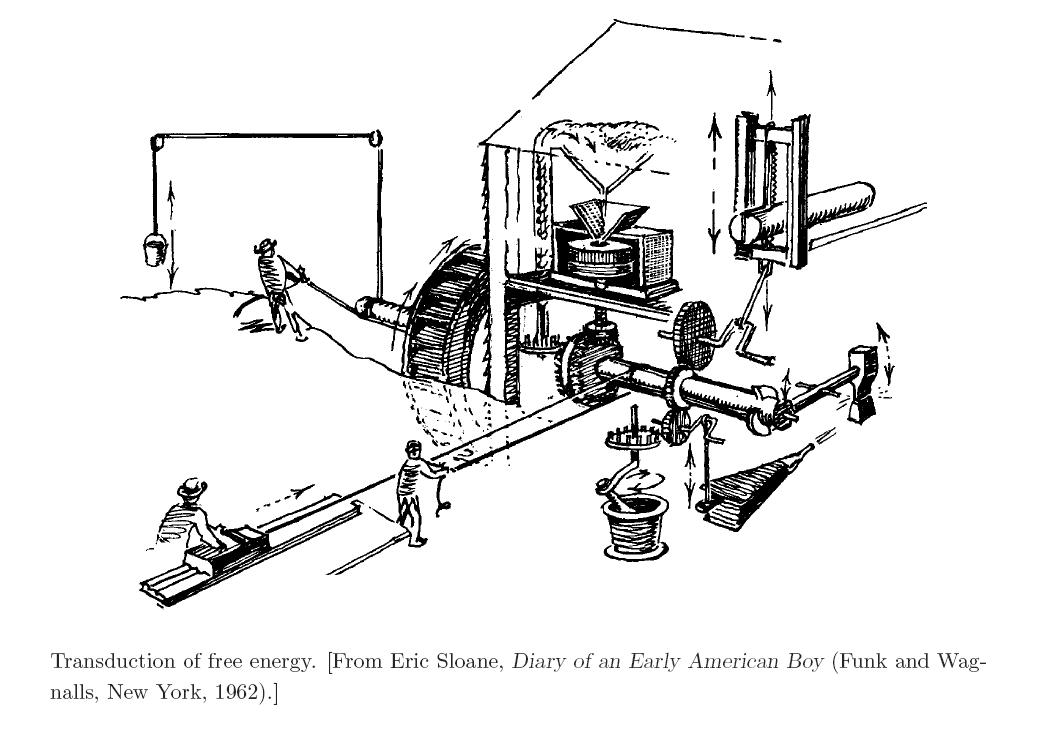 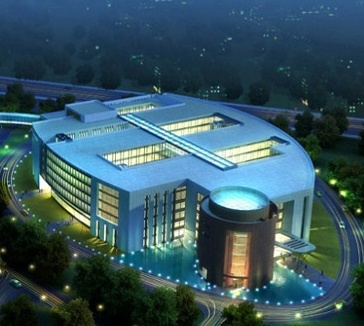 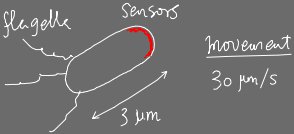 GGI Workshop on “Advances in Nonequilibrium Statistical Mechanics”, 26-30 May, 2014
[Speaker Notes: All organisms participate in energy transduction. Life is possible only when driven out of equilibrium, which need to be supported by energy flow. Harvesting energy is a big deal in a cell as small as E coli, which is packed with clever molecular circuits (biological organization, EGD Cohen). This is great news for nonequilibrium stat mech. One may think of bounds such as Carnot efficiency etc. In this talk, we look at a small component of this process, the sensing of nutrient molecules. The upshot is to try to establish a link between energy dissipation and the functionality the molecular circuit supports. Here we have a well-defined functionality, and we can do many things with a model proposed to describe the behavior. Yet we are still struggling with going beyond the descriptive level and gain a deeper understanding of the connection.]
Outline
Sensory adaptation in E. coli
Adaptation from a discrete-state Markov model: the Energy-Speed-Accuracy (ESA) Tradeoff
Exact results on the NESS: phase diagram, probability distribution, linear response
Harada-Sasa:  dissipation vs function?
Adaptation in E. coli chemosensing
Bacterial chemotaxis: sensory adaptation
Yuhai Tu, Annu Rev Biophys 42:337-59 (2013)
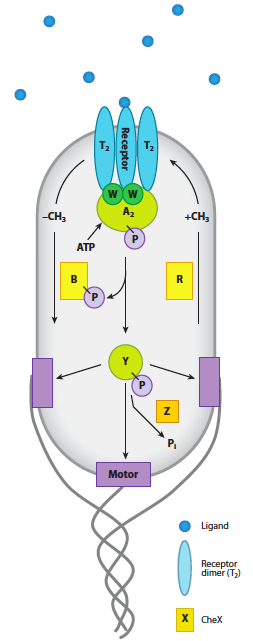 Signal: 
ligand molecules
Optimal sensitivity: 
To be sensitive to the environmental signal, the activity “a” of the receptor should neither be idle nor saturated (50-50 is about optimal).
Adaptation

Upshift in ligand 
concentration

transient suppression
of receptor activity
followed by recovery
to previous level to
maintain sensitivity
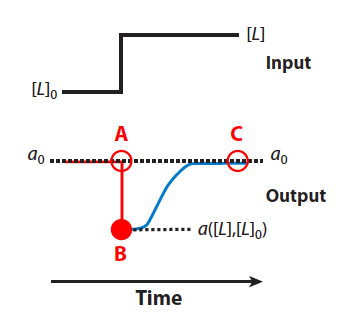 Methylation
circuit monitoring CheA activity
Sensing module
“activity”
~50%
Swimming module
[Speaker Notes: Mean activity of receptors tracked experimentally. Define adaptation, and accuracy already at this stage. Adaptation achieved via methylation of the receptor protein.]
Adaptation: methylation of receptor proteins
Yuhai Tu, Annu Rev Biophys 42:337-59 (2013)
Scheme:
allostery
s
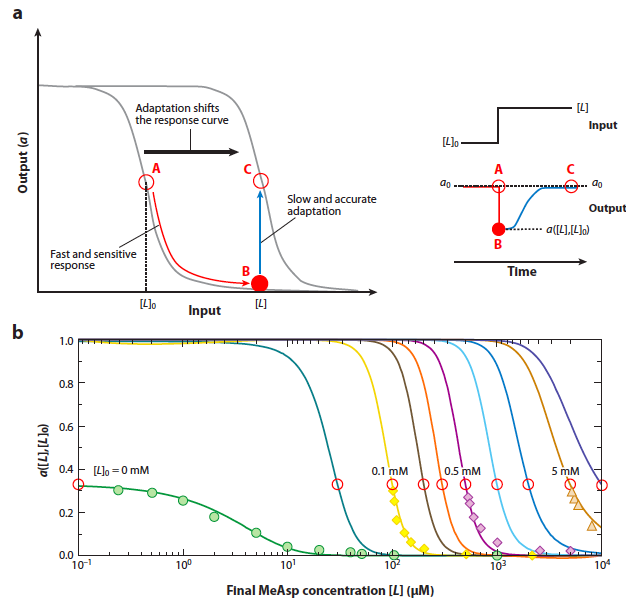 spectator
m
a
MWC model
Robust adaptation except m dynamics cannot be equilibrium!
minutes
seconds
no adaptation
[Speaker Notes: Define the “optimal activity level” at 50-50. Most sensitive to environment. Introduce transient response]
Adaptation: methylation of receptor proteins
Scheme:
s
Suppose (a,m) follows relaxational dynamics under a potential F(a,m)
spectator
m
a
Robust adaptation except m dynamics cannot be equilibrium!
Contradiction!
A statistical mechanical model of receptor dynamics
Lan, Sartori, Neumann, Sourjik, Tu
Nature Physics 2012, 8:422
Discrete Markov Model of Adaptation
Lan et al., Nature Physics 2012, 8:422
Scheme:
Fast receptor activation/deactivation at a given m:









“detailed balance” for a:
s
spectator
m
Slow methylation dynamics:
a
α = nonequilibrium parameter
[Speaker Notes: Define the “optimal activity level” at 50-50. Most sensitive to environment. Introduce transient response]
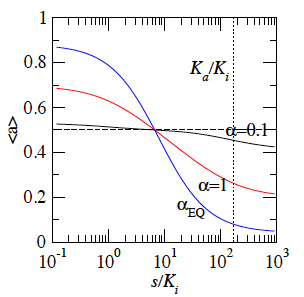 Adaptation at α < 1
Lan et al., Nature Physics 2012, 8:422
For small α, <a> is a weak function of s centered around


for
adaptation accuracy:
Claim (the Energy-speed-accuracy (ESA) trade-off relation):
dissipated power
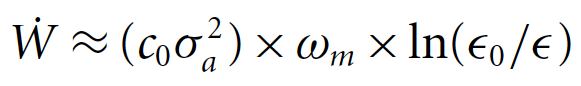 methylation frequency
We have obtained exact results for
Adaptation error
NESS probability distribution P(a,m)
Rate of energy dissipation
Fluctuation and linear response spectrum
Generalized Herada-Sasa equality
Moment equation
Phase diagram
Adaptation is possible only when


“Adaptation error” determined by probabilities at the boundary of the methylation range.

Genuine phase transition in the nonequilibrium model when the methylation range is infinite.
perfect adaptation
NESS Distribution
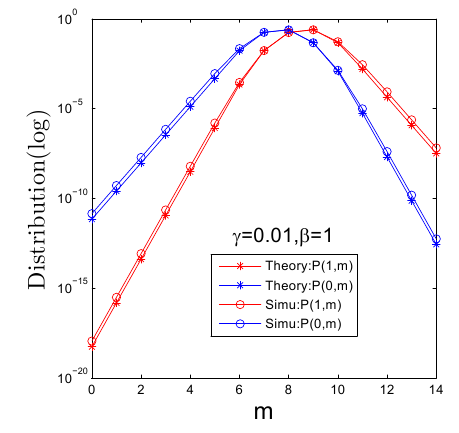 a = 1
a = 0
large methylation range m0
 => better adaptation.
Energy dissipation rate
Power needed to keep the system in the NESS:
in units of kBT
forward 
prob current
backward prob current
Exactly:
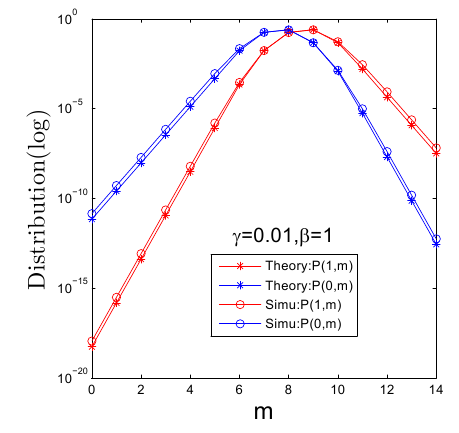 NESS
a = 1
Modified ESA tradeoff
a = 0
total dissipated power
Time to complete one cycle to the nearest methylation boundary:
Fluctuation spectrum and transient response
Activity: frequency-resolved linear response
Mean activity under sinusoidal perturbation
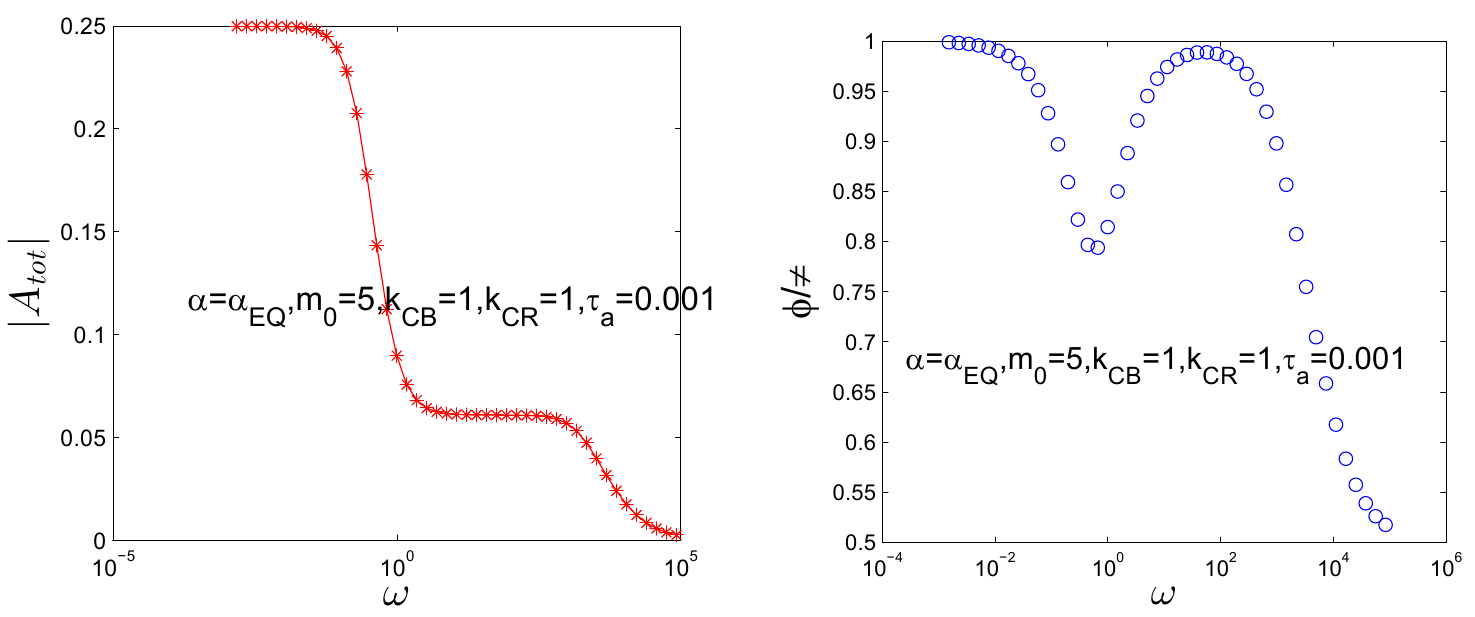 equilibrium
fast component (a)
slow component (m)
transient response
nonequilibrium
adaptation
[Speaker Notes: Overdamped HMO,]
Linearized Langevin description
Substitute:
Auto-Correlation function
Auto-correlation function for activity
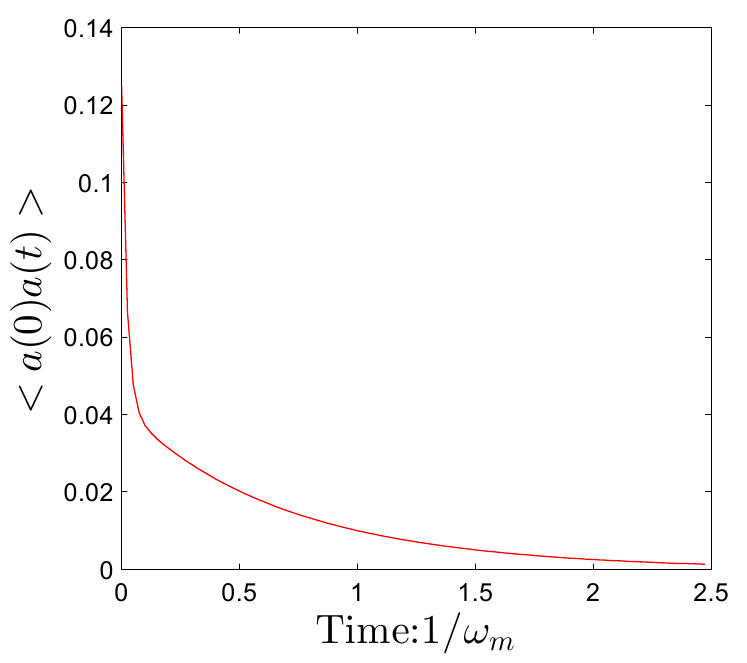 FDT for different steady state
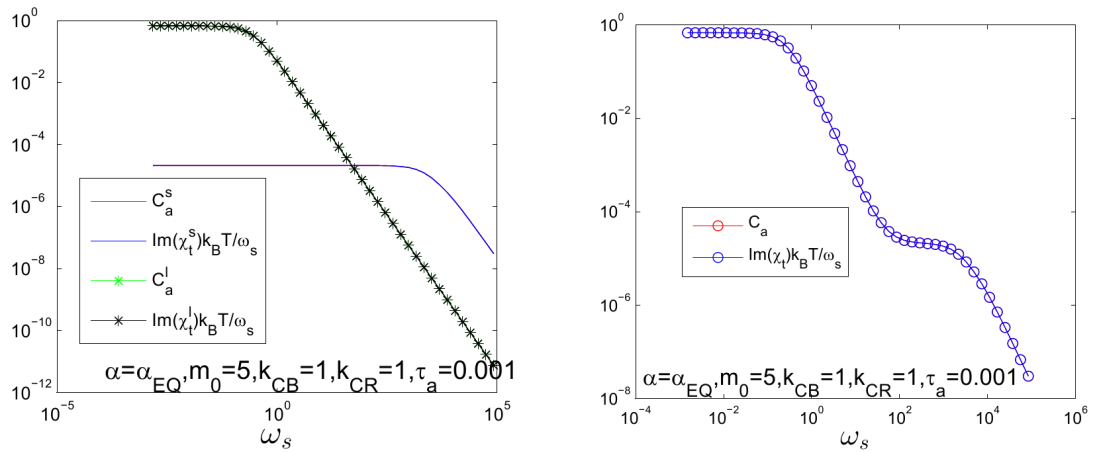 break detailed balance
Equilibrium
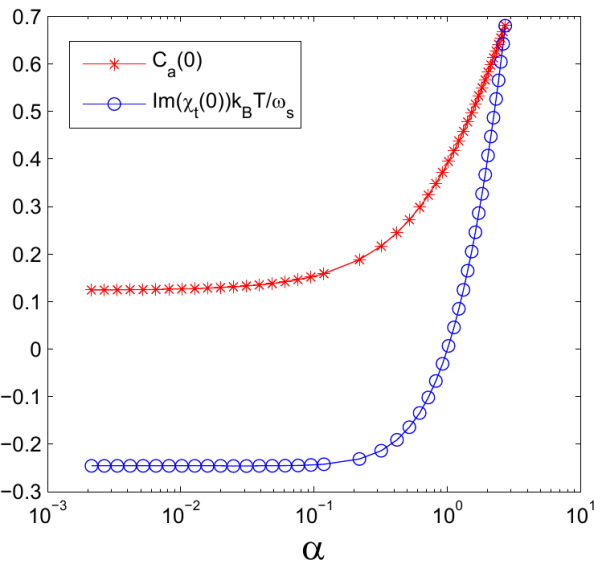 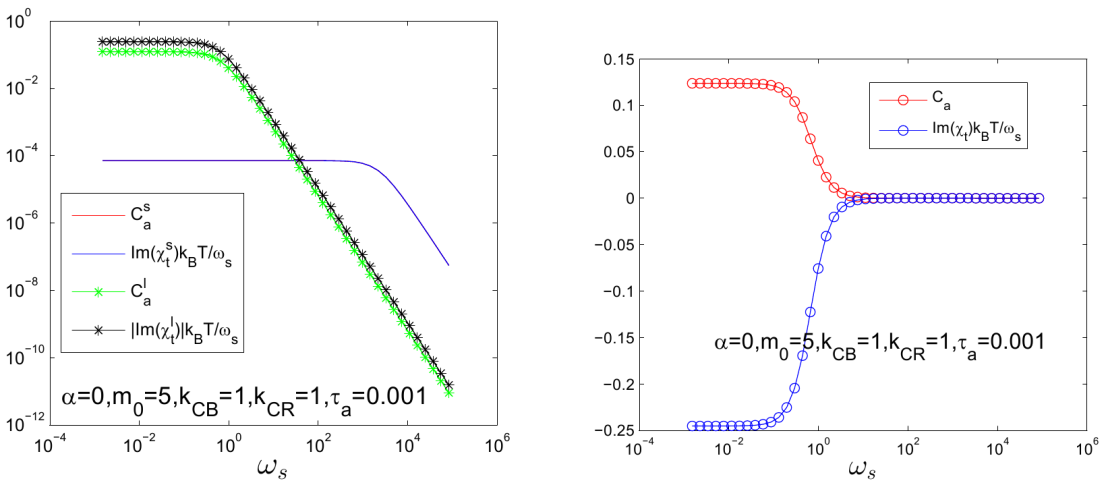 FDT still holds in the high frequency region
Exact FDT for equilibrium model
Harada-Sasa equality ?
Langevin eq’n for a particle
Only consider violation of FDT
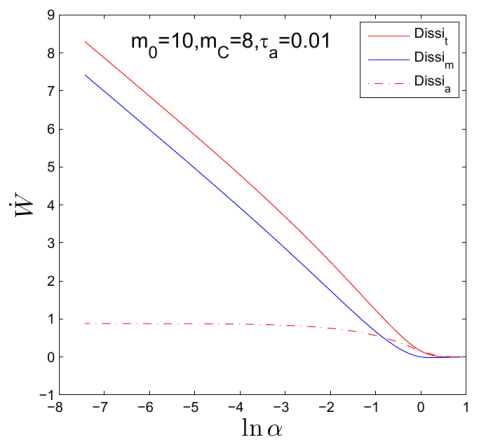 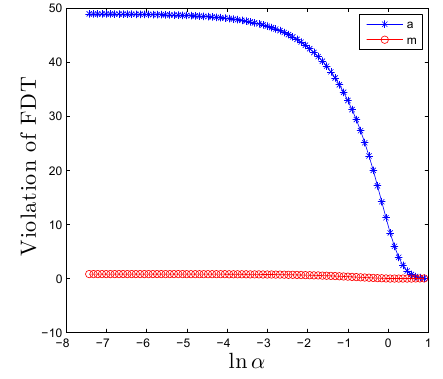 Harada-Sasa for a dynamics?
m-dynamics dissipation
a-dynamics dissipation
Generalized Harada-Sasa for discrete-state systems
M Baiesi, C Maes, and B Wynants, Phys Rev Lett 103: 010602 (2009)
E Lippiello, M Baiesi and A Sarracino, Phys Rev Lett 112: 140602 (2014)
Observable:
Harada-Sasa recovered only when
Summary

Analytical solution of the model: exact NESS distribution

Exact formula for energy dissipation in the NESS




Adaptation error decreases exponentially with methylation range, with a rate proportional to 



Failed attempt on making use of Harada-Sasa

Understanding the “Energy-Speed-Accuracy Trade-off” from information thermodynamics ongoing
s
m
a
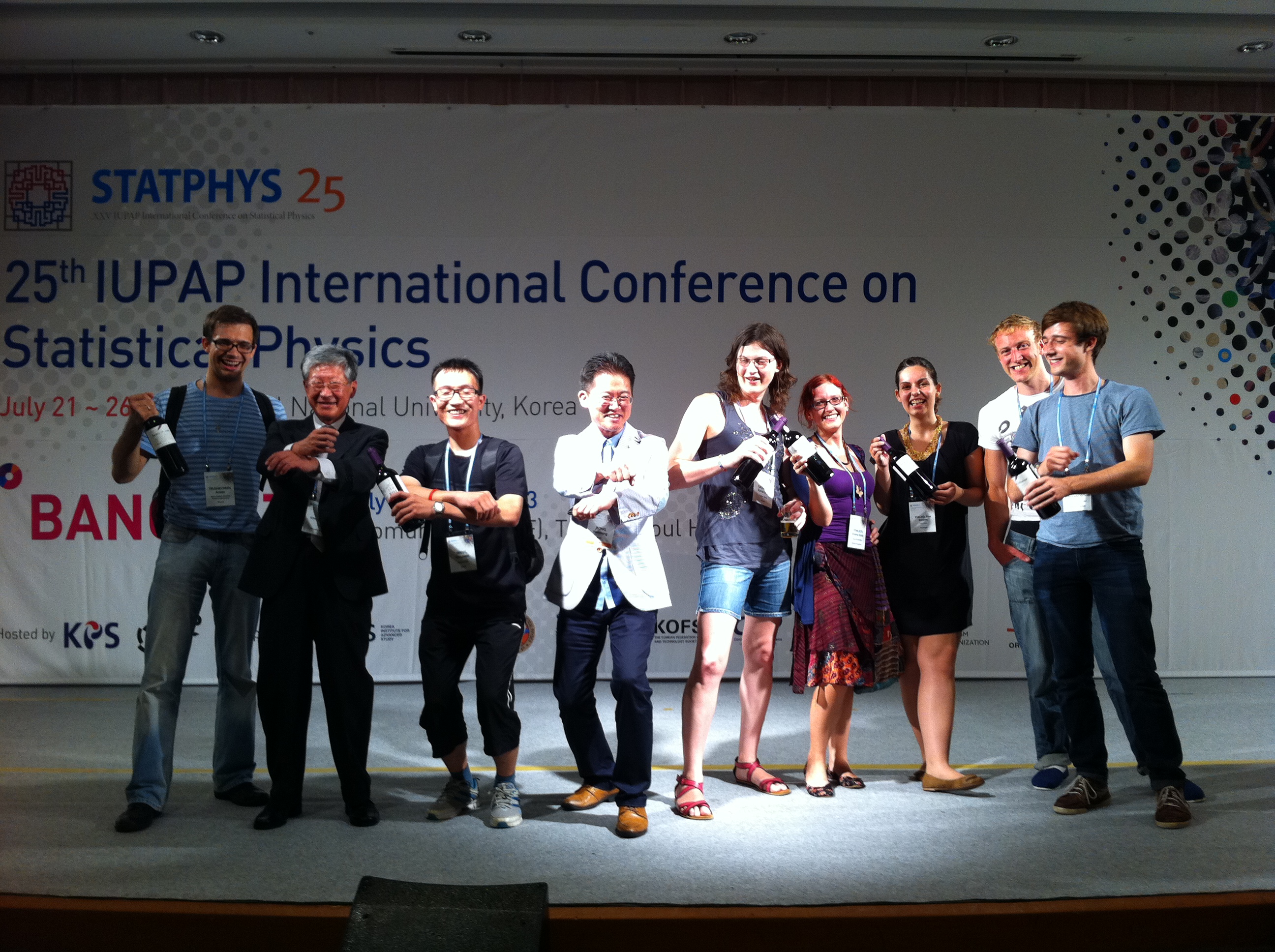 Supported by the RGC of the HKSAR
Thank you for your attention!